Grande distribution
Hypermarkets
Romain Le Cornec 
Adrian Trentesaux 
Louise Motte
Summary
Actual problems and opportunities in supermarkets
Making the shopping for the consumers faster
Scanner for fruits and vegetables
QueVision 
Scan and go 
RFID 
Guiding the customers while shopping
« C-Où »	
Smart Cart 
Helping the employees of the shop 
Panasonic powershelf 
Facial recognition
The supermarket of the future
Actual problems and opportunities in a supermarket
Actual problems
Consumers have limited time to shop

 All Supermarkets sell similar products  Need to differentiate from competition

 Customer demand  Satisfy diversified customer needs

 Crowding of supermarkets 

 Supply chain efficiency
Opportunities
Offer customers efficient and time saving supermarkets

 Target specific consumer needs to offer identified and demanded products

 Make grocery shopping fun and entertaining

 Create highly efficient payment solutions and product scanning to avoid crowding

 Manage efficiently stocks and shelf filling
Making the shopping time for the consumers faster
Scanner for fruits and vegetables
https://www.youtube.com/watch?v=4dIr_cY03Js
Regarder jusque 20 sec
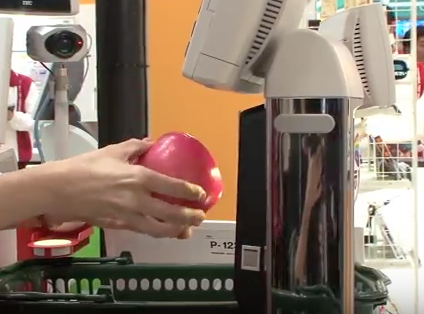 Object Recognition Scanner
Camera with a pattern and color software 
Tested in Tokyo by Toshiba’ engineers
Trends related:
The Customer buying hierarchy theory
Trimming/reducing complexity 
Advantages:
Reduces time, complexity and cost
Improve reliability  
Disadvantages:
Pre-install a software with a database of products 
Time: one year of installation
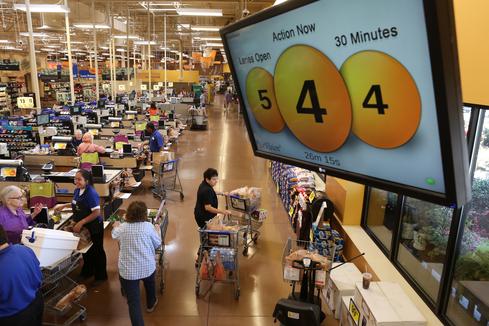 QueVision
A Scanner for Lines at Checkout Registers – Heat Sensor 
Determines how long people wait 
Helps facilitate choice of where to line up
Allows customers to leave more quickly

Created and used at Kroger in the US
Created to resolve issues of inefficiency 
Indicated general waiting time of lines
Recommends which lines customers should use

Design Point Trend
Optimizes continuously the lines in front of registers
Increasing Transparency
Calculates waiting time and efficiency of cashiers
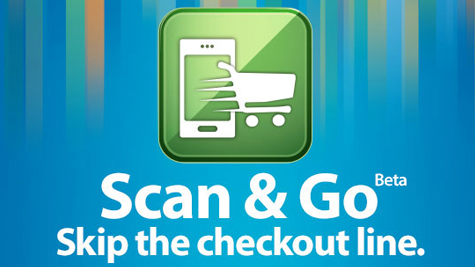 Scan and go
Scan & Go
Recognized the store you are in
Scan barcodes with smartphone using the app
Allows you to pay your basket in any register
Walmart, Samsclub & others
Has been improved upon many times
Pay directly from phone
QR Code -> Barcode -> RFID
Offered in more stores in the US
RFID Technology
Increasing Dimensionality 
Product Description, Offers, Payment
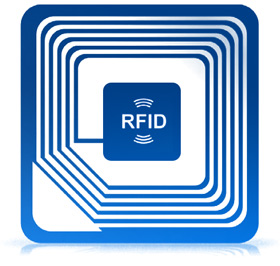 RFID
Install RFID chips on products
Track what a consumer is buying and has in his cart
Self automated check out by identifying the prices and numbers of every products

Allow rapid and automatic store exit and reduce customer waiting

Trends related
Decrease human involvement
Customer buying hierarchy
Guiding the consumers while shopping
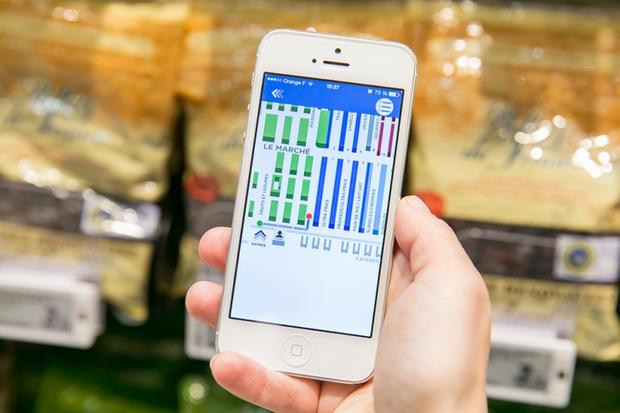 « C-Où »
Installed in one Carrefour supermarket (Villeneuve-la-Garenne)

Design an efficient path within the store with your shopping list through GPS system and RFID chips in shelves
Optimise shopping experience
Decrease time spent in the supermarket

Trends related
Customer expectation
 Customer buying hierarchy
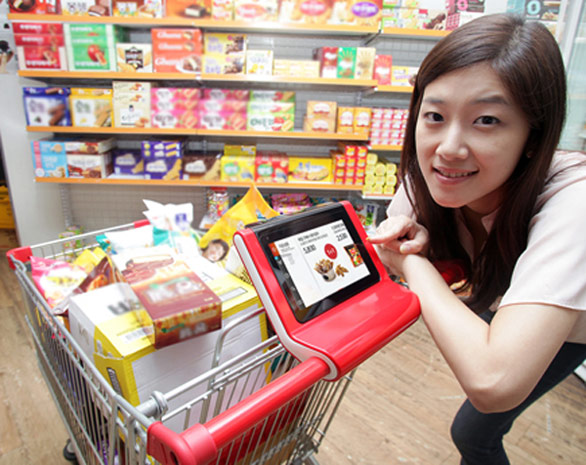 Smart Cart
Syncs shopping list from a smartphone to its tablet PC-equipped Smart Cart
Provides product info, tips, discounts in REAL TIME thanks to indoor location (UWB and Zigbee) and Wi-fi

Implementing by SK Telecom in Shanghai Lotus Supermarket  
Trends related:
Decrease human involvement 
Mono Bi Poly system
Helping the employees of the shop
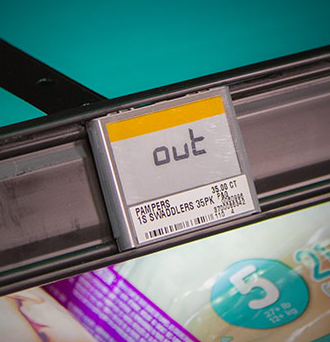 Panasonic Powershelf
Connected shelves with scales

Weight the shelf to check number of units remaining
Send a text to employees when no or few units remaining in order to keep products available for consumers
Increase supply chain efficiency and customer happiness

 Trends related
Action coordination
Customer expectation
Facial Recognition
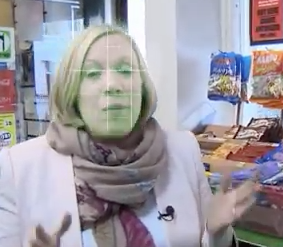 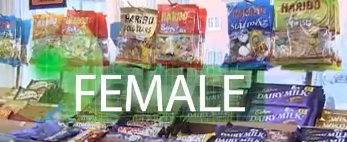 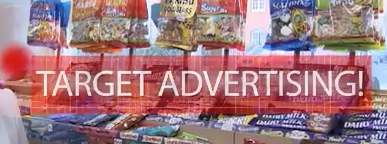 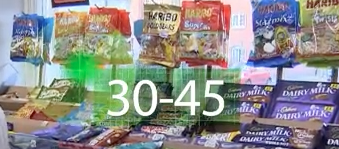 Recognizes only your sex and your category of age 
Implementing in the UK by Tesco 
Trends related:
Increase asymmetry 
Segmentation theory


Problems:
Don’t ask the customers for its permission 
What next? Tracking and identifying while you pay?
The Supermarket of the future
https://www.youtube.com/watch?v=8eumk2PA8W0
Toute la vidéo
What do you think?
Thank you for your attention !!